Year 11 – The road ahead
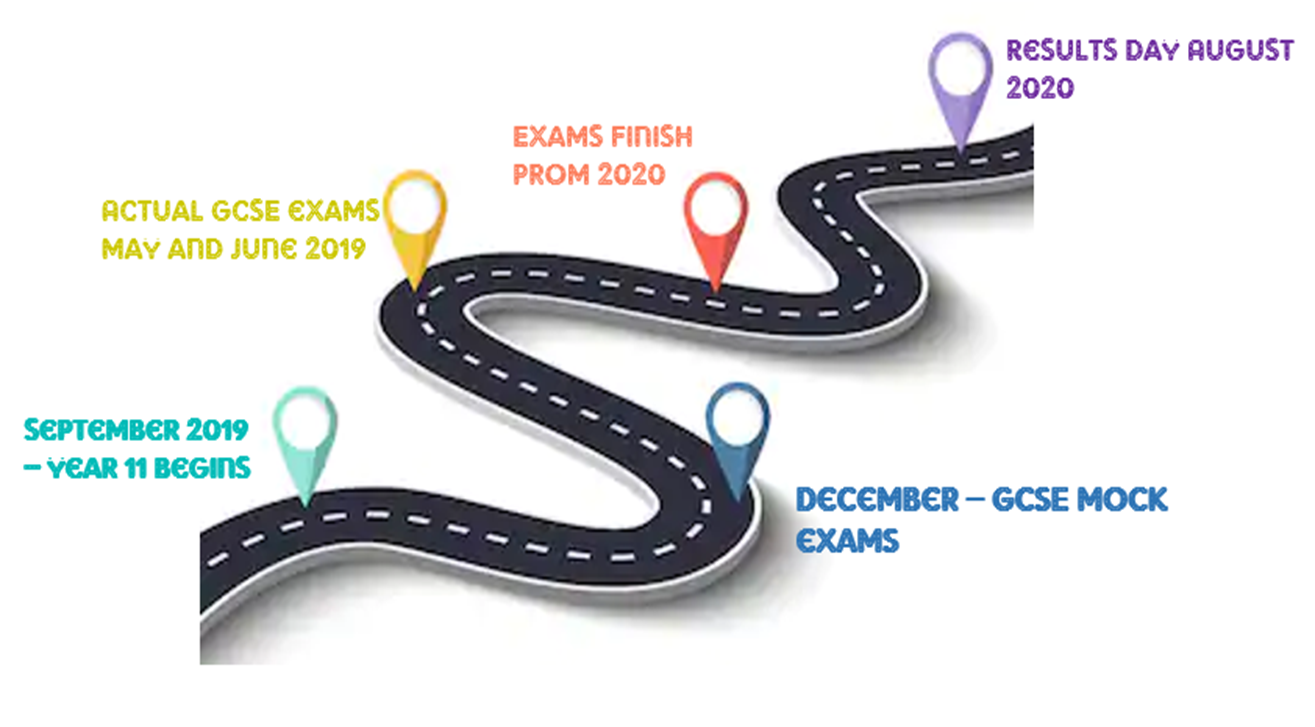 Prom 03/07
June
Results
Day
August 20th
23rd  June - GCSE exams finish
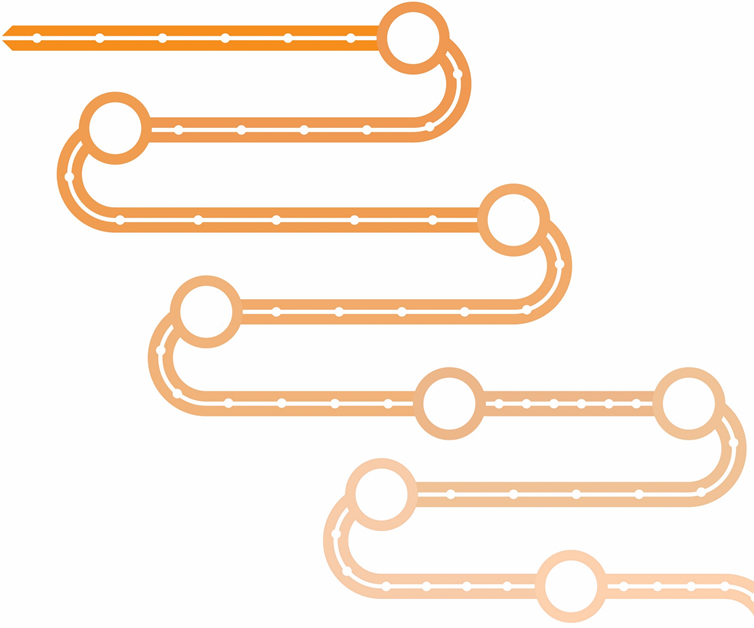 Holiday revision classes
timetabled
May
Eps timetable updated from Mock results
6th Jan 
Parents evening 21st Jan
11th May - GCSE exams start
Calculator Camp 22nd - 24th May
April
Mar
2nd-6th March
Mocks for English, Maths, Science and Geog/Hist

9th-13th March – MFL speaking
19th Dec – Mock Results Day
Jan
Dec
Mocks 18th – 29th)

Elevate session 5th Nove – Memory techniques
7th Nov – Elevate parents seminar
Nov
Elevate session 19th Sept (Study Sensei)
EPS sessions start Monday 30th  – bespoke timetables
Sept
Improvement in Year 11
May roberts
May roberts
Toby good-marsh
Toby good-marsh
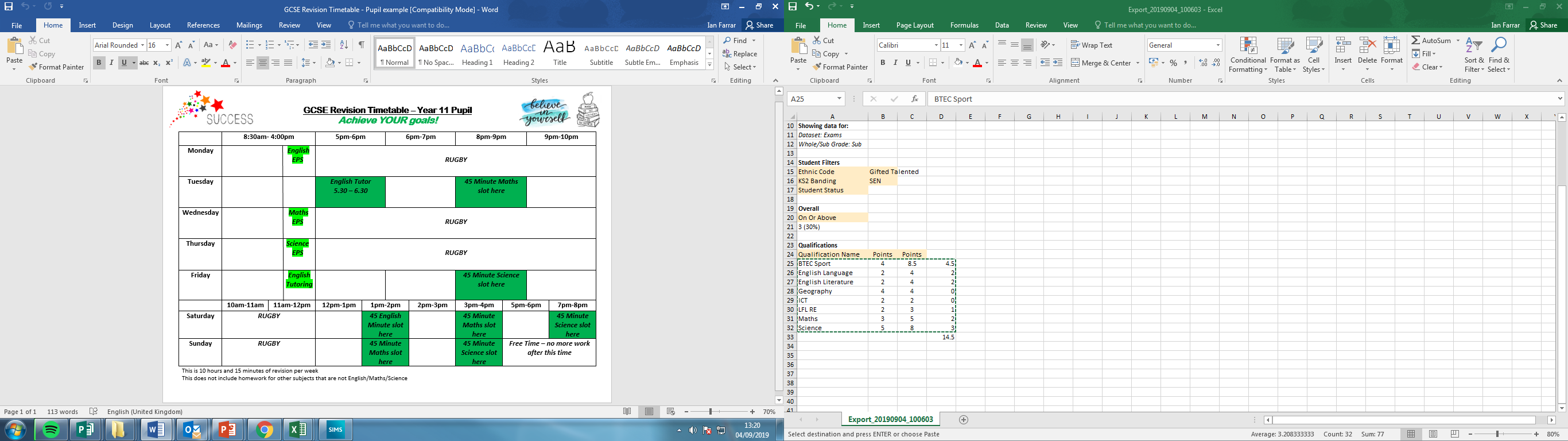 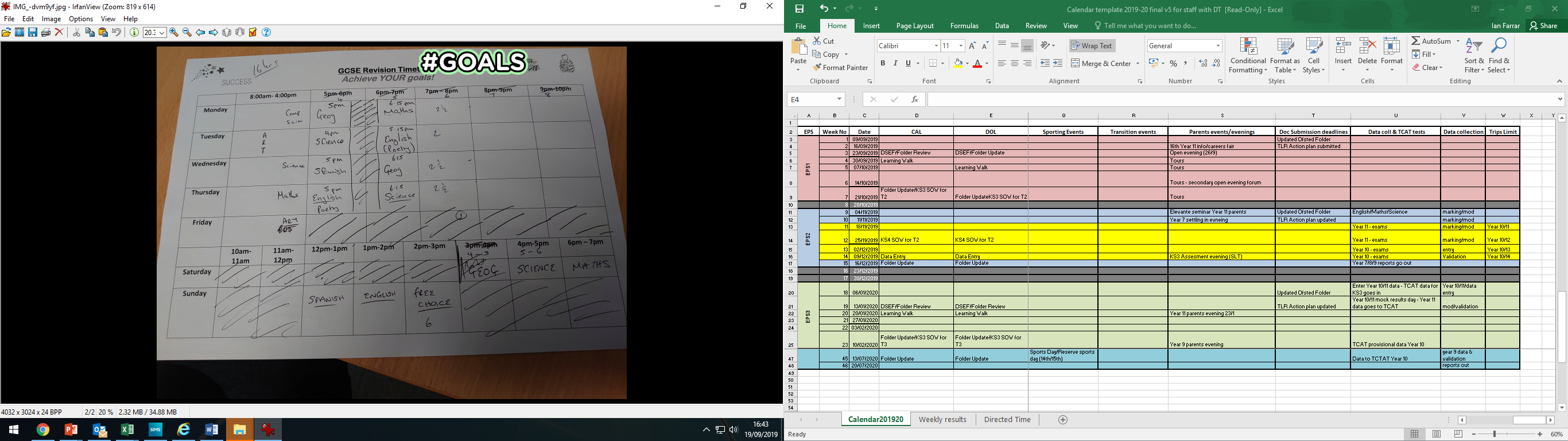 REVISION BEFORE THE MOCKS
2 x 45 minute sessions per evening
3 x 45 minute sessionS on weekend days
These sessions do not include homework but can be used if needed for that purpose
EPS sessions on a mon, wed & thurs
MOCK EXAMS ARE 8 WEEKS AWAY BUT THIS ONLY EQUATES TO 35 SCHOOL DAYS!
REVISION NOTES
Reading your notes or just copying out notes DOES NOT WORK
Any revision you do absolutely must involve you preparing or answering questions
 You need to then check that those answers are correct
You need to make a revision timetable to make sure you cover all subjects and still allow yourself to enjoy your free time and hobbies/interests
Colour works!
Mind maps aren’t just for Year 7!
Read the subject specification! Edexcel, AQA, WJEC
Practice, practice, practice! Complete papers but OPEN BOOK & OPEN TIME!